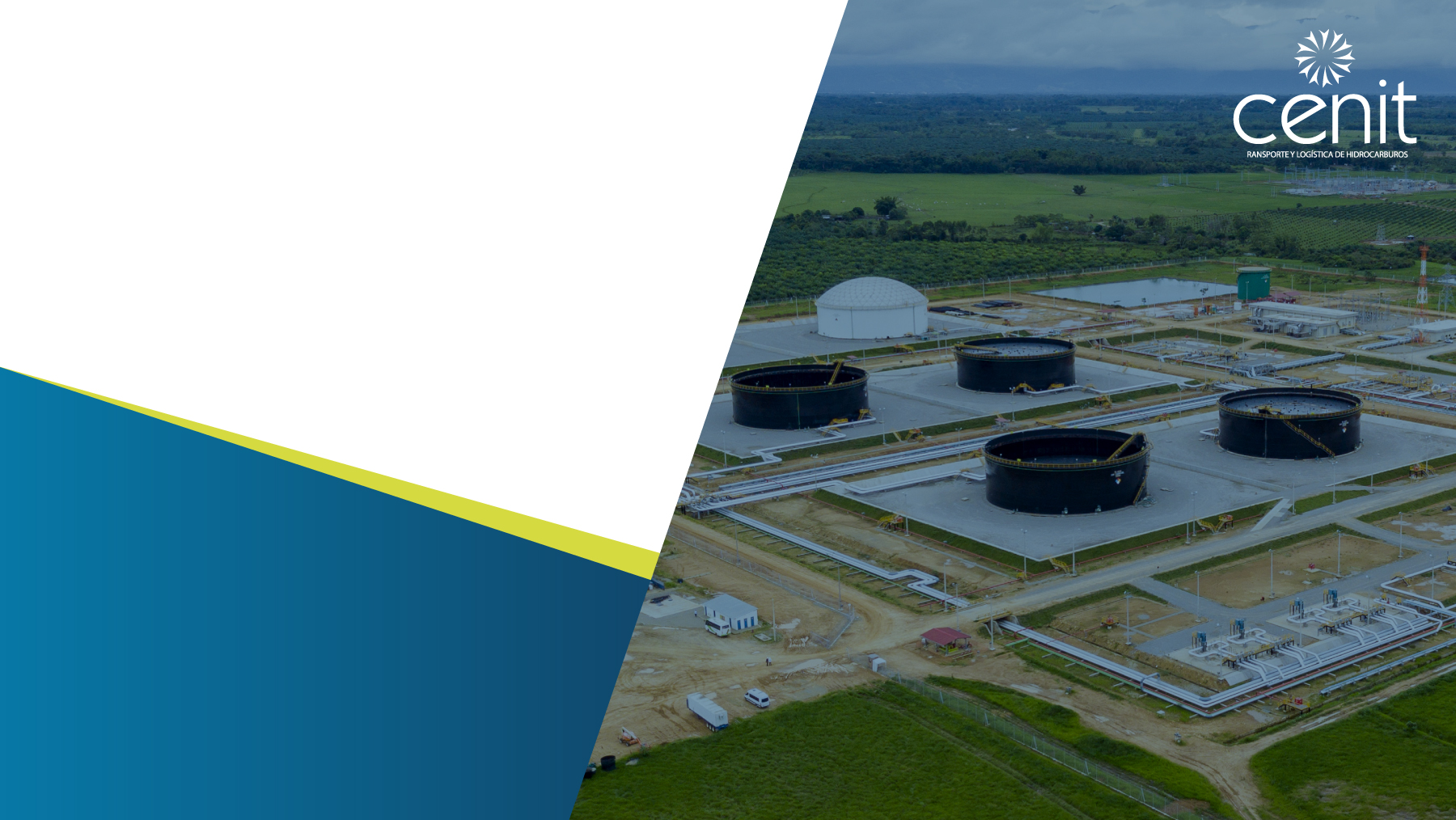 Vicepresidencia Talento Humano
Taller Proyecto de Gobierno Corporativo

Marzo 2021
Agenda
DESCRIPCIÓN
ACTIVIDAD
DURACIÓN
PRODUCTO
Explicación qué es Gobierno Corporativo, objetivos, beneficios y avances del proyecto
Video
Presentación
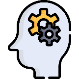 Introducción Gobierno Corporativo
5 m
Quiz validación propósito Gobierno Corporativo
Breve quiz con preguntas sobre beneficios, elementos y objetivos.
5 m
Mentimeter
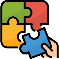 2do hito del taller de macroprocesos – Gerentes divulgan su proceso, nivel 1
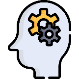 Presentación
Divulgación Macroprocesos
15 m
Explicación de los diferentes documentos y comités establecidos para cada Vicepresidencia
Elemento 1:  Documentos corporativos y comités
Presentación
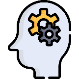 15 m
Charla riesgos de no tomar decisiones.
Actividad lúdica: revisión del MAD y proponer las actividades más relevantes
Elemento 2: Charla “Empodérate” - MAD
Charla
Mentimeter
15 m
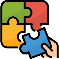 Breve explicación del Modelo de Relacionamiento y quiz sobre el modelo
Presentación 
Mentimeter
Elemento 3: Modelo de relacionamiento
15 m
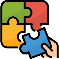 Espacio de preguntas
Espacio de preguntas
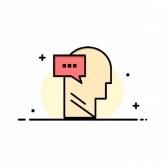 20 m
Aspectos a tener en cuenta
Es un taller que se lleva a cabo con cada Vicepresidencia, no obstante, los entregables se han construido por macroprocesos. Es posible que haya temas de la Vicepresidencia que no se vean reflejados.
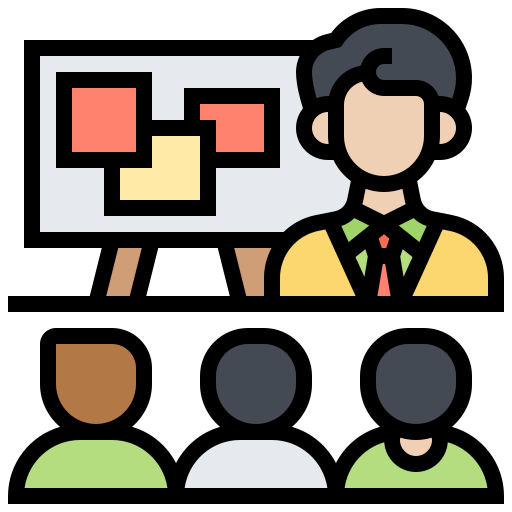 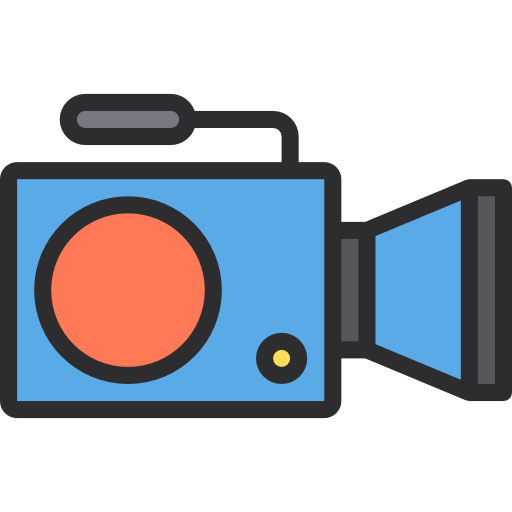 Esta sesión es grabada y el vídeo (junto con la presentación) será enviado a los asistentes para posterior consulta.
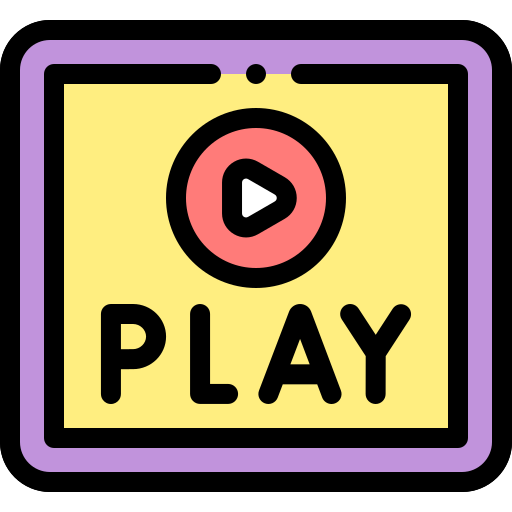 A lo largo del taller habrá actividades lúdicas, por lo que esperamos contar con su activa participación
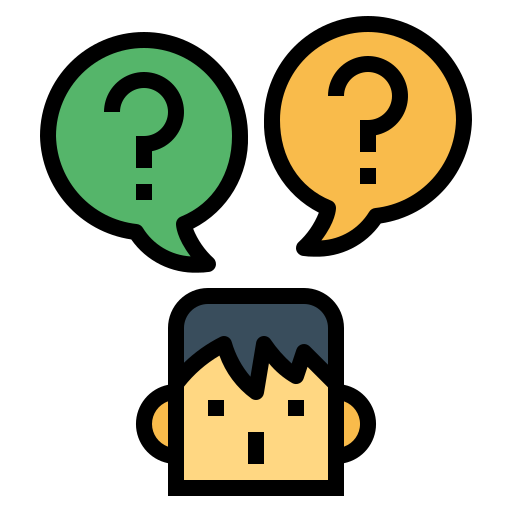 En caso de preguntas, les pedimos anotarlas en el chat de la reunión. Al final de la sesión se dará respuesta.
3
4
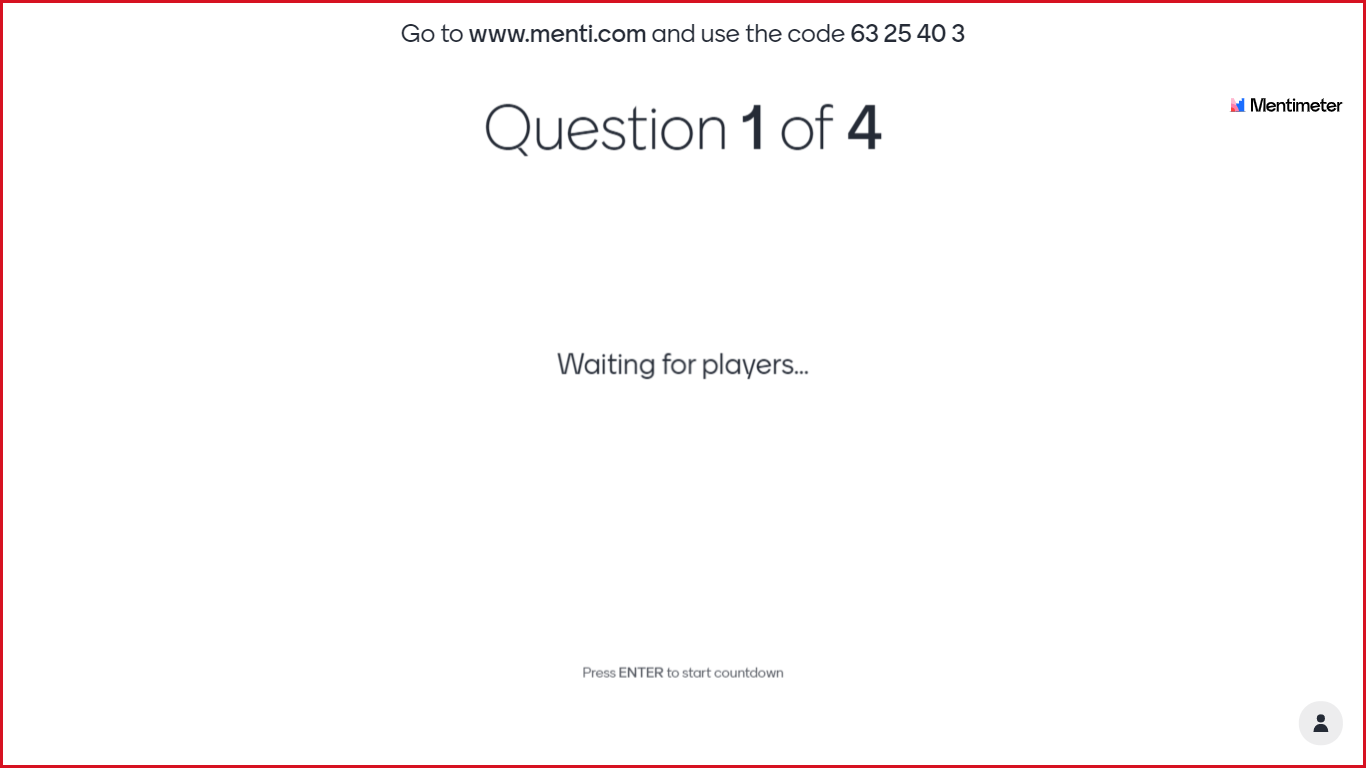 5
Modelo de Procesos
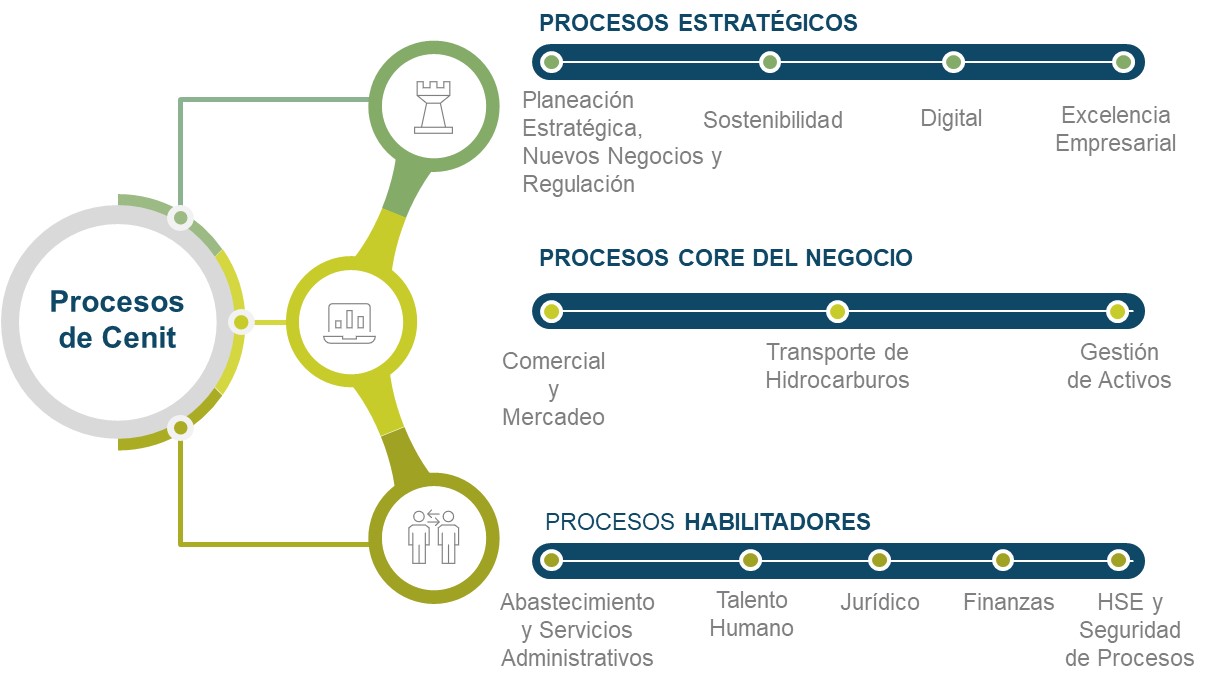 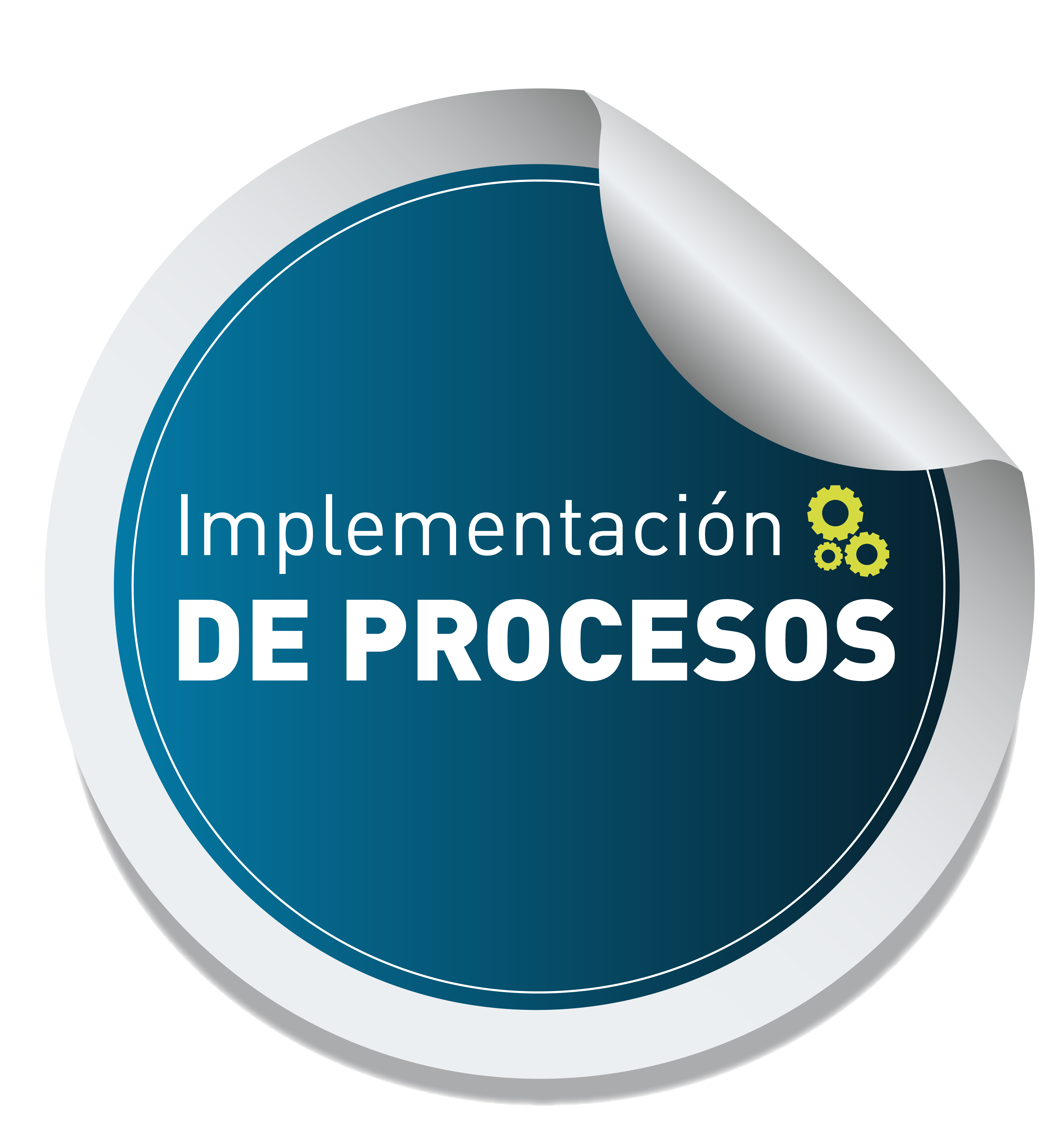 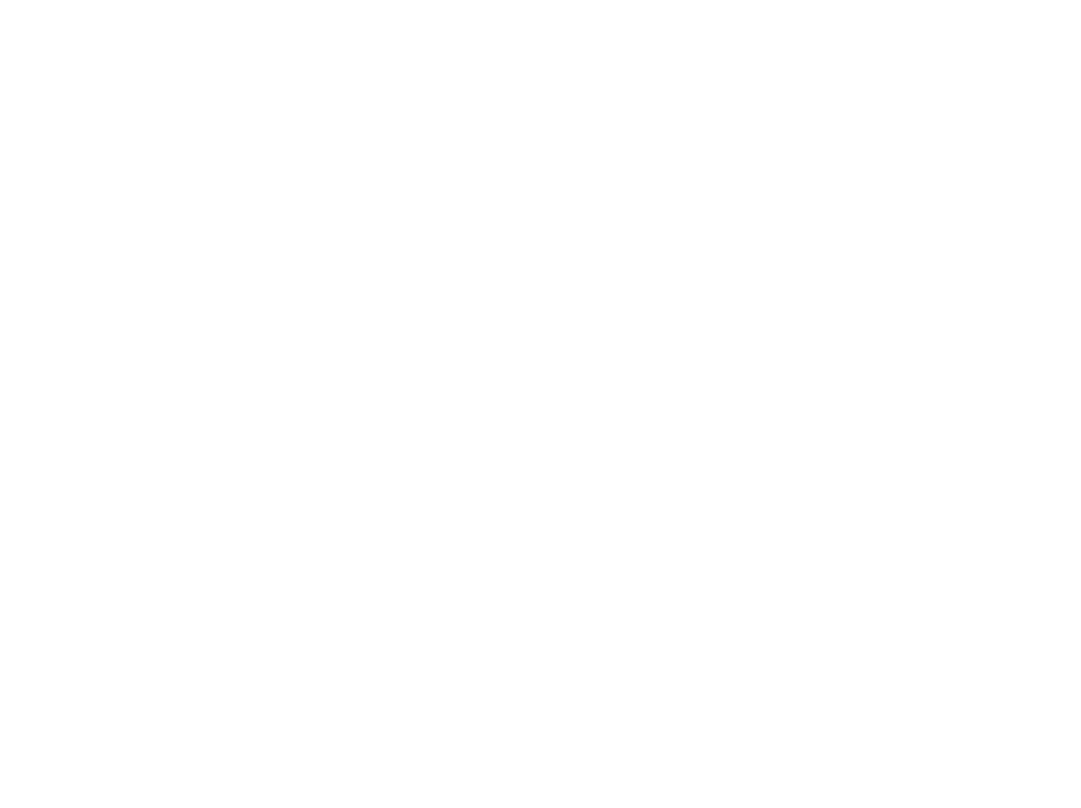 Líderes de Macroprocesos - Modelo de Procesos
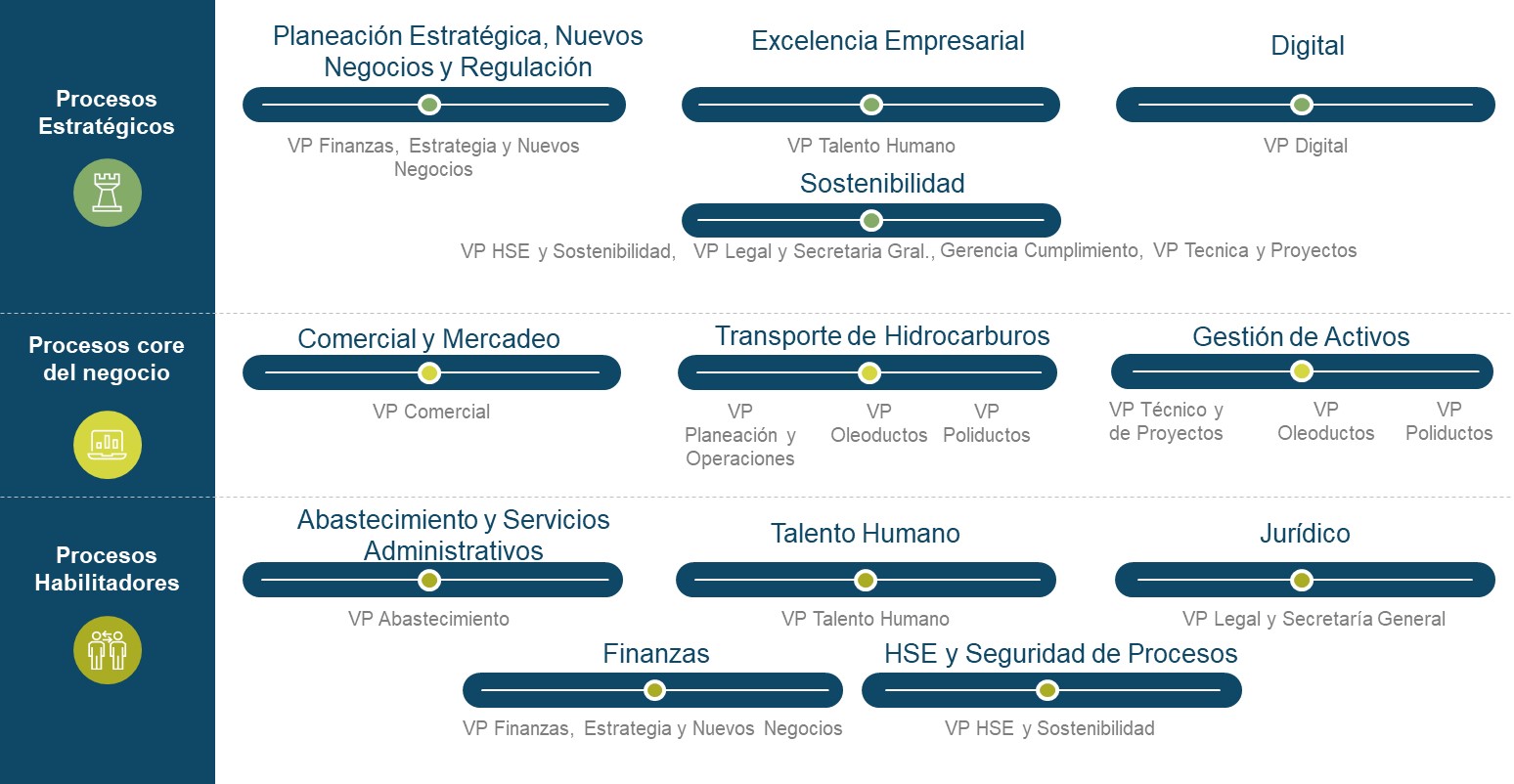 Metodología - Diseño de Procesos
Nivel de Proceso
Nivel 2
(Subproceso)
Nivel 0
(Macro proceso)
Nivel 1
(Proceso)
Nivel 3
(Actividad)
Nivel 4
(Tarea)
Dimensión
Es el máximo nivel de agregación de procesos y su interrelación permite desarrollar la misión de la compañía.
Segundo nivel de agregación de la gestión organizacional, esta conformado por la agrupación lógica de varios subprocesos para alcanzar un objetivo
Es un conjunto de actividades que se interrelacionan entre si a través de una secuencia lógica para cumplir un propósito y agregar valor al cliente
Dependiendo la complejidad de gestión, una actividad, que a su vez hace parte de un subproceso y puede describirse en un documento aparte como por ejemplo un procedimiento. 
Para el Nivel 4 su detallamiento o descripción se puede recurrir a documentos como por ejemplo los instructivos
Descripción
Diagrama de flujo (Bizagi)
Manual subproceso
Interrelaciones claves
Objetivo
Alcance
Normatividad y/o referentes
Manual de Macroproceso
Identificación de Activos de conocimiento: Estándares, Procedimientos, Instructivos, formatos (Insumo para la Hoja de Ruta de activos de conocimiento)
Diseño
RACI
Identificación de decisiones críticas (modelo de gobierno) mapeadas en los subprocesos
Riesgos y controles
KPI´S
Instancias clave de toma de decisiones (Comités)
Rol - Líder de Macroproceso
MAD y Modelo de relacionamiento
Gobierno y Control
Manual de Roles y responsabilidades de VP
Mapa de Cargos
Manual de Roles y responsabilidades Gerencias / Jefaturas
Alineación cargos Mapa de Cargos
Talento Humano
MAITE
Implementación 
de Procesos
Hoja de Ruta de Activos de conocimiento
Digital
Sistemas de información y herramientas utilizados
Macroproceso Talento Humano
Planeación Estrategia Talento 
Humano
Desarrollo, Liderazgo, y Cultura
Gestión 
Relaciones
 Laborales y Sindicales
Compensación
 y Retención
 del Talento
 Humano
Atracción, Selección  y Vinculación  del Talento Humano
Gestión  de Comunicaciones
Macroproceso Excelencia Empresarial
Gestión de Conocimiento
Gestion de Cambio
Gestion de procesos y Arquitectura de Negocio
Mejora Continua
FASES DEL PROYECTO Y ENTREGABLES POR MACROPROCESO
1
4
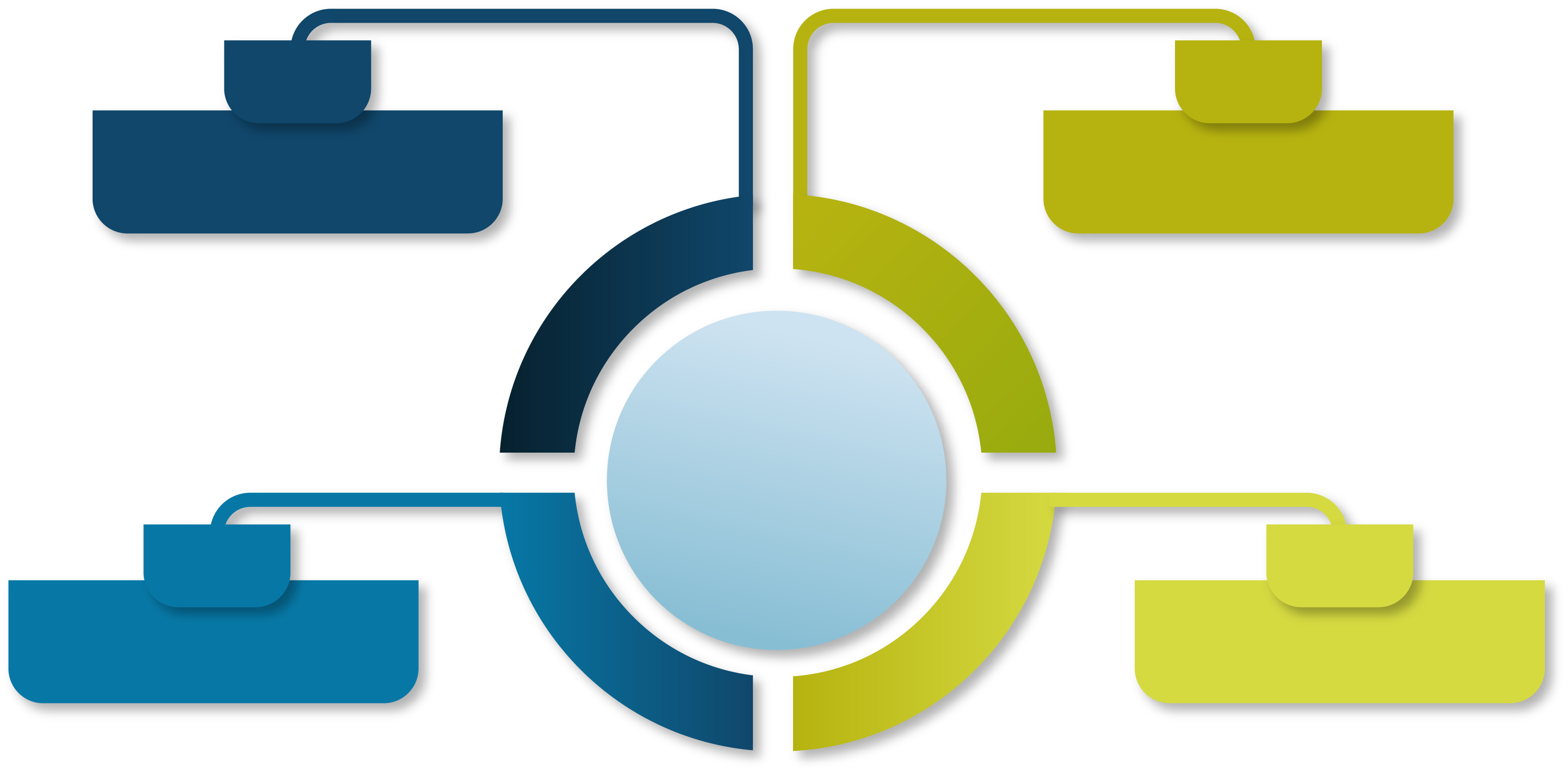 100%
100%
Diagnóstico Documental
Modelo de Relacionamiento
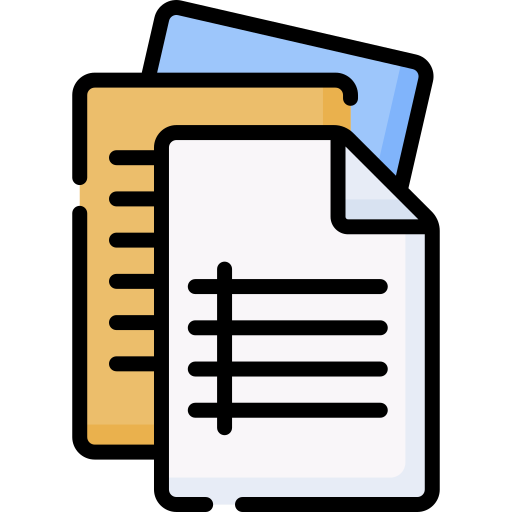 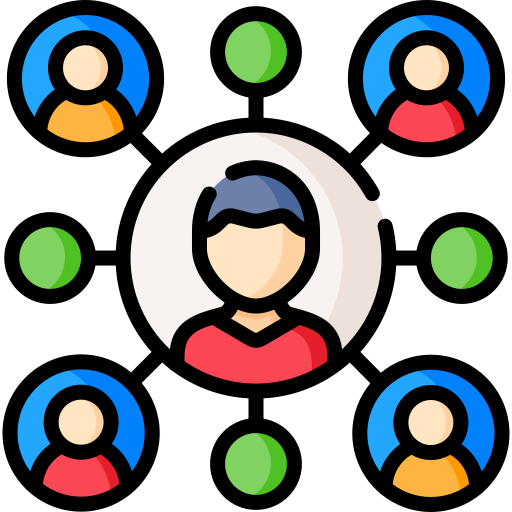 Gestión del Cambio
5
2
3
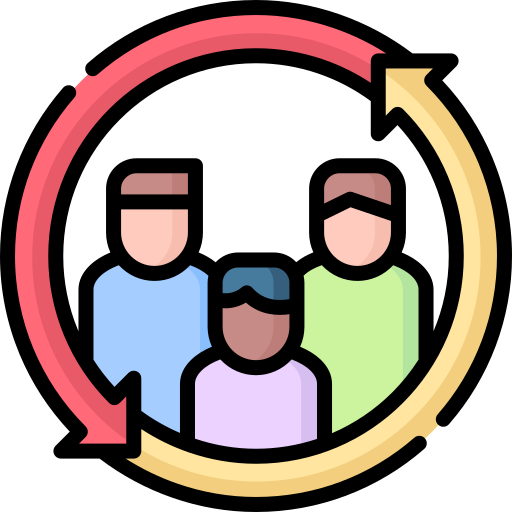 100%
100%
Comités y Reuniones
Manual de Delegación de Autoridad (MAD)
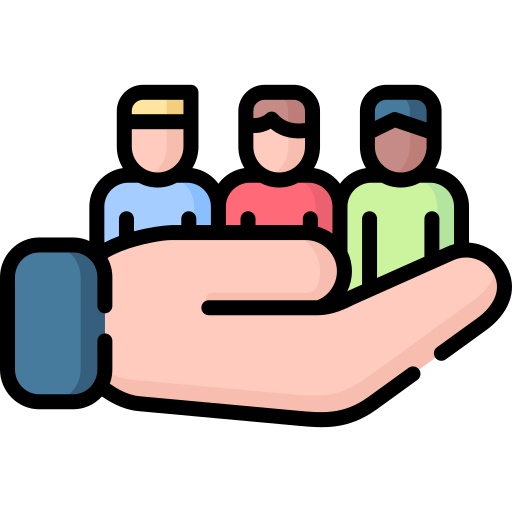 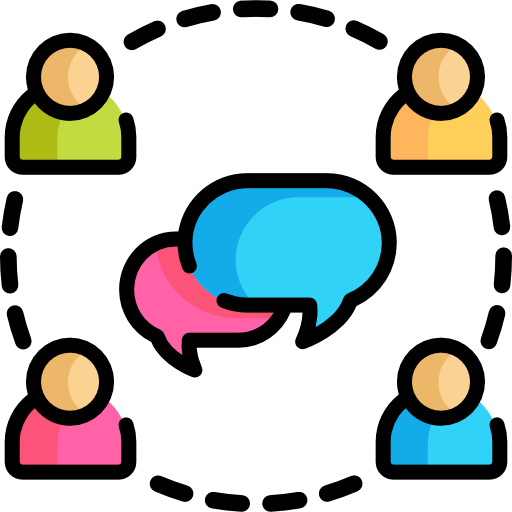 100%
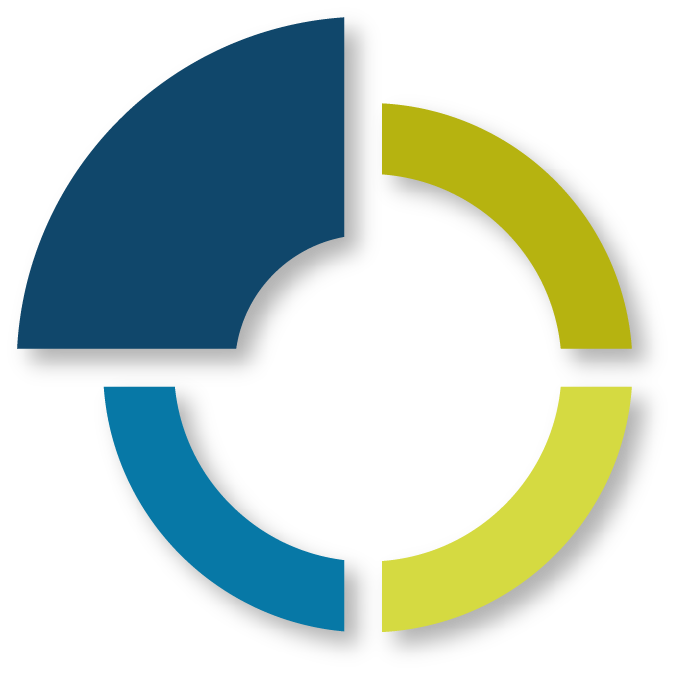 Diagnóstico Documental
1
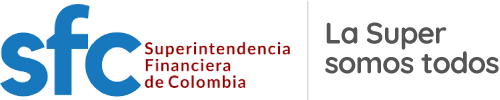 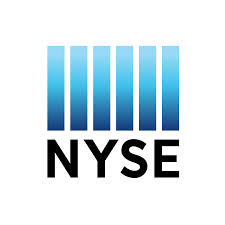 Implementación de mejores prácticas de GC (5 estándares internacionales y los de GEE).
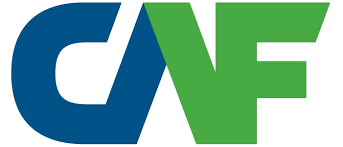 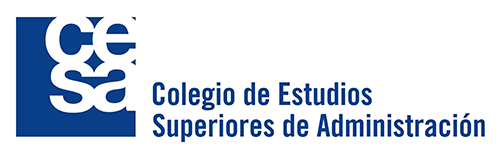 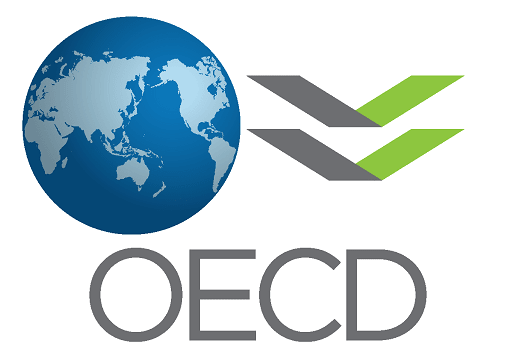 Actualización documentos de gobierno de Cenit
Cambios en el esquema de poderes generales a tono con la nueva Cenit 2020.
Documento
Entrada en vigencia
Estatutos Sociales
22 de Septiembre 2020
Código de Buen Gobierno 
Manual de Delegación de Autoridad y sus matrices 
Reglamento de Asamblea General de Accionistas 
Reglamento de Junta Directiva
Reglamento de Comité de Auditoría y Riesgos de la Junta Directiva
1 de Octubre 2020
Cambios estatutarios más relevantes
Ampliamos nuestro objeto social para consolidar a CENIT como el vehículo del Grupo Ecopetrol no solo en las actividades y servicios relacionados con el transporte y logística de hidrocarburos, sino en la atención integral al sector petrolero en todo tipo de actividades relacionadas, además de facilitar la innovación y la atención de nuevos servicios, a tono con la senda de transición energética y las energías renovables.
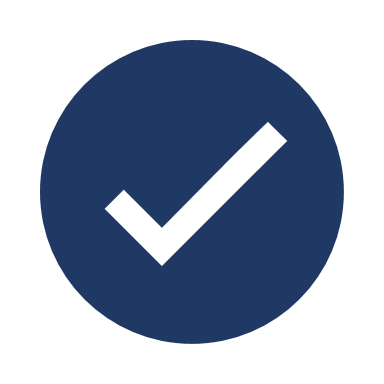 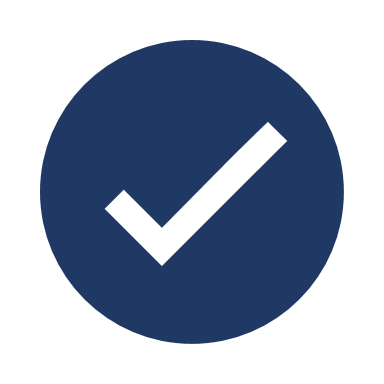 Ampliamos el periodo de los miembros de Junta Directiva y del Revisor Fiscal de uno (1) a dos (2) años, en línea con las mejores prácticas de gobierno corporativo adoptadas por el Grupo Ecopetrol.
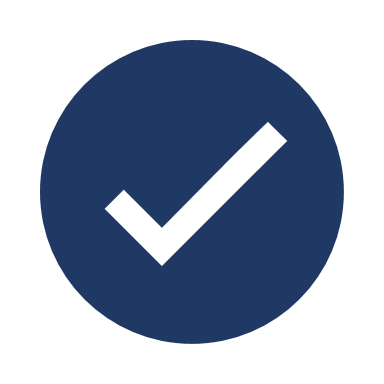 Fortalecimos la función de direccionamiento estratégico de nuestra Junta Directiva, robusteciendo el posicionamiento de CENIT como líder del Midstream.
Estructuramos el proceso de contratación y abastecimiento para que la administración integral del mismo esté en cabeza del Representante Legal para fines de Contratación y Abastecimiento, con reportes periódicos a la Junta Directiva, impulsado por una palanca de agilidad.
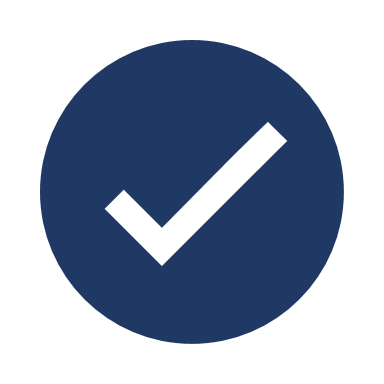 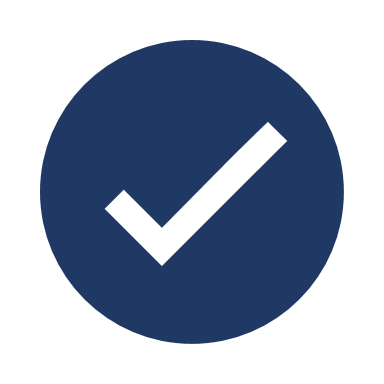 Fortalecimos la regulación de los asuntos de transparencia alineándonos a las directrices del grupo empresarial, con base en las mejores prácticas internacionales.
Cambios relevantes Reglamento Comité de Auditoría y Riesgos CENIT
1.
2.
3.
4.
5.
6.
Cambios relevantes Código de Buen Gobierno
1.
2.
3.
4.
5.
6.
7.
8.
Cambios relevantes en Reglamentos Asamblea y Junta Directiva
1.
2.
3.
4.
1.
2.
3.
100%
Comités y RAR*
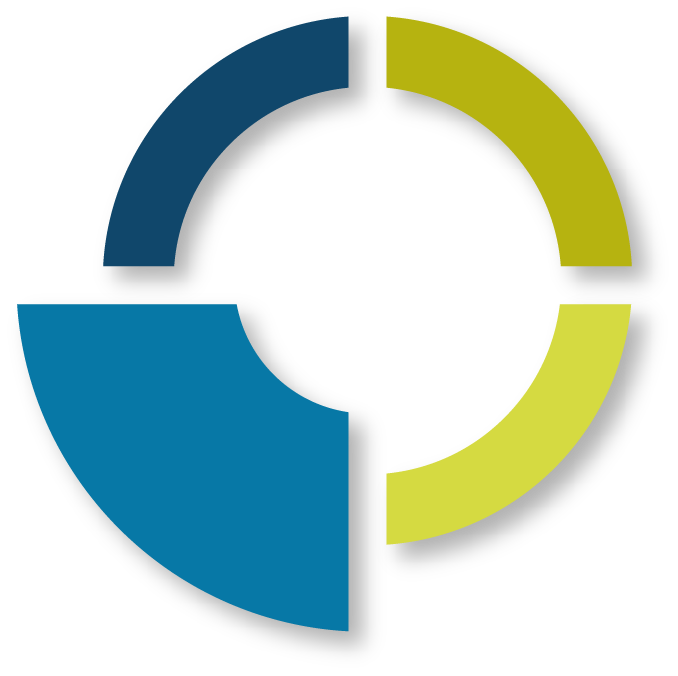 Guía para la Gestión de Comités y RAR* en CENIT (definición, gestión, formatos de reglamentación y eliminación/fusión).
Inventario de Comités y RAR con su reglamentación – Optimización del tiempo de la Alta Dirección.
2
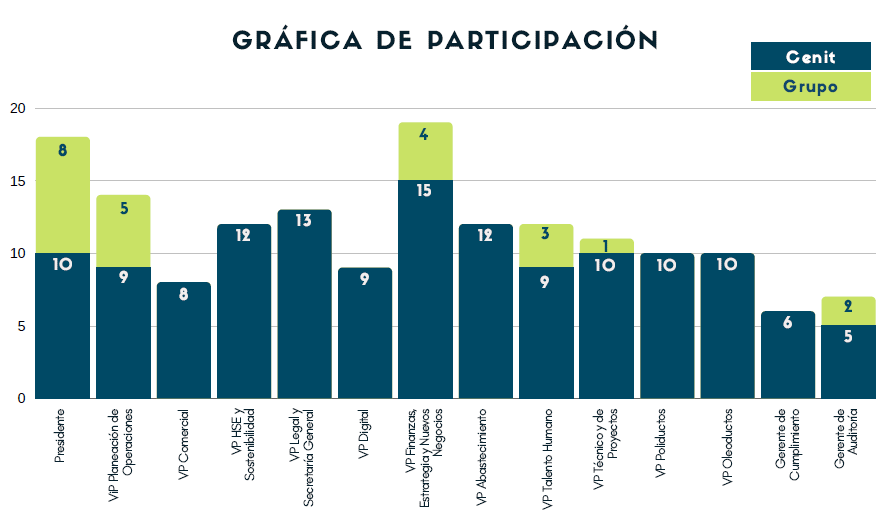 Hoy
Antes
60 Comités
27 Comités
0 RAR
13 RAR
*Reuniones de Alineación y Relacionamiento
No se pueden crear, modificar, eliminar, Comités / RAR (incluyendo reglamentos y reglas y principios) sin validación previa de la SEG Cenit
Comités y Reuniones Vicepresidencia Talento Humano
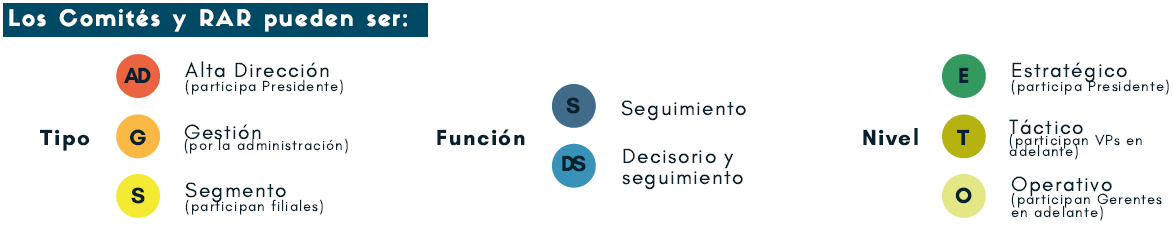 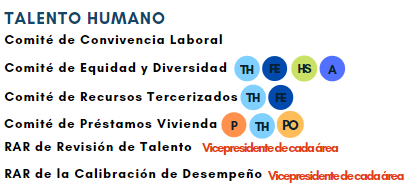 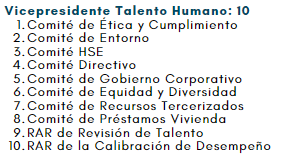 *Para el Macroproceso de Excelencia Empresarial, no se cuenta con un esquema de Comités y RAR.
¿Qué es Empoderar?
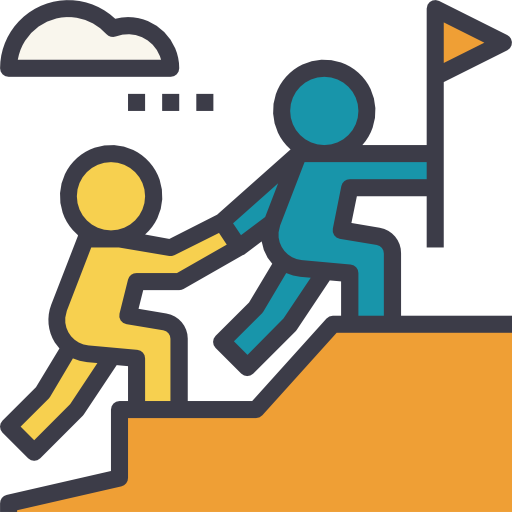 RAE - De en - y poder
1. Hacer poderoso o fuerte a un individuo o grupo social desfavorecido. 
2. Dar a alguien autoridad, influencia o conocimiento para hacer algo. 
3. apoderar.
“(…) La investigación muestra que el empoderamiento de los empleados no solo conduce a una mayor satisfacción en el trabajo, sino a un mejor desempeño laboral y un mayor compromiso con la organización.

Un estudio reciente detallado en Harvard Business Review encontró que los líderes que empoderan a sus empleados tienen más probabilidades de tener miembros del equipo que son percibidos por sus pares como altamente creativos y útiles.” Harvard Business Review.
CONFIANZA
Evalúa
Define
Transforma
Reflexiona
Propón
Empieza de nuevo
Manifiesta
Organiza
Ejecuta
Afronta
Decisión asertiva
E  M  P  O  D  É  R  A  T  E
Órganos de toma de decisión claros
Roles y responsa-bilidades definidos
Estructura de relaciona-miento
Claridad en documentos corporativos
¡No nos volvamos MADependientes!
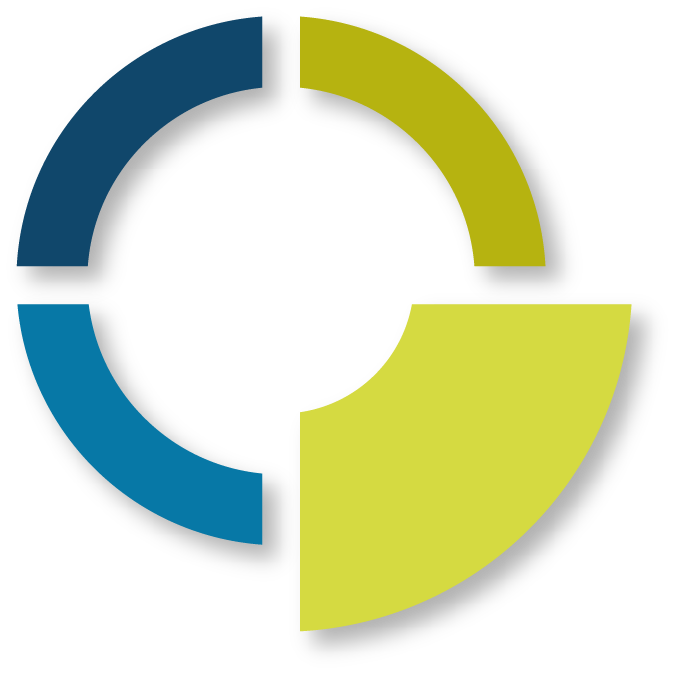 Manual de Delegación de Autoridad (MAD)
100%
3
Definición de decisiones clave y tomadores de esas decisiones.
Delegación de decisiones críticas según palanca de agilidad, claridad y consistencia.
Matrices del MAD actualizadas para los 12 macroprocesos.
155
Decisiones formalizadas en nuevo MAD
Manual de Delegación de Autoridad (MAD) – Talento Humano (1/2)
2
8
1
3
4
5
Aprobar las prioridades estratégicas de Talento Humano
Aprobar la modificación de la estructura organizacional y dimensionamiento de la planta
Aprobar esquema de compensación
Aprobar la selección para cargos
Aprobar permisos o licencias
Aprobar Acciones salariales
VTH
JD
9
Aprobar la Compensación variable y sus modificaciones, así como autorizar al Presidente para realizar el pago del Bono Variable por Resultados a los empleados de la Sociedad
Aprobación de Cambios de Estructura del primer nivel
Elegir y remover al Presidente de Cenit
Mayor a 30 días
Aprobar Portafolio de Beneficios
6
Suscripción de contratos laborales
VTH
JD
VTH
V
JD
Entre 15 - 30 días
Aprobación de Cambios de Estructura del segundo nivel y subsiguientes
Candidato final para los cargos con reporte al Presidente
10
Aprobar el Modelo de Cultura
G
V
7
P
Aprobar necesidades de personal en misión temporal
VTH
Entre 4 - 15 días
P
11
JD
Aprobación del dimensionamiento (incremento y/o disminución en el número de posiciones en la estructura organizacional)
Candidato final para los demás cargos de liderazgo
Aprobar el Modelo de Liderazgo
Aprobación y ajuste a estructura salarial
G
VTH
Entre 1 - 3 días
C
VTH
VTH
J
JD
Aprobar oferta salarial  de enganche que supere el mínimo de la banda salarial aprobada
Total Macroproceso: 6 procesos Nivel 1, 25 decisiones críticas en su matriz del MAD con 44 categorías de tomadores de decisiones:
Aprobación de las valoraciones de cargos de reporte al Presidente
P
Vicepresidente TH
40%
Junta Directiva 16%
Gerentes
9%
VTH
Aprobación de las valoraciones de cargos de segundo nivel y subsiguientes
Presidente
 21%
Vicepresidentes
10%
Jefes
2%
Incrementos salariales individuales
VTH
Comité Rec. Ter.
2%
VTH
Aprobación mapa de cargos
Palanca de Agilidad
Palanca de Claridad
Palanca de Consistencia
VTH
Manual de Delegación de Autoridad (MAD) – Talento Humano (2/2)
20
12
13
17
18
19
15
14
16
Aprobar encargos directivos
Aprobar Promociones
Aprobar comisiones de viaje
Aprobar movimientos horizontales
Aprobar lo sucesores
Aprobar Guía de viajes
Terminar contratos de trabajo
Aprobar Acciones de formación
Aprobar metodología de evaluación de desempeño
VTH
G
VTH
P
Aprobar lo sucesores de los cargos de reporte a Presidencia
cargos de reporte al Presiente
Aprobación comisiones de viaje en el país
Aprobación de la evaluación de desempeño del Presidente
Asignación de Becas de Pregrado, Postgrado a Nivel Nacional y/o en el Exterior
J
P
JD
Aprobación comisiones de viaje en el exterior
todos los cargos
P
Aprobación de los resultados anuales de desempeño de la organización
Aprobar los sucesores de los demás cargos de liderazgos
P
V
V
Aprobación de Acciones de formación
contratos de aprendizaje
P
VTH
VTH
V
P
VTH
G
VTH
Total Macroproceso: 6 procesos Nivel 1, 25 decisiones críticas en su matriz del MAD con 44 categorías de tomadores de decisiones:
21
23
25
22
24
Aprobar acciones de comunicaciones para audiencias externas
Aprobar movilidad entre empresas
Aprobar la emisión de las debidas recomendaciones frente a posibles casos de Acoso laboral
Aprobar los programas para la Gestión de diversidad e inclusión
Aprobar la celebración de acuerdos colectivos de naturaleza laboral
Vicepresidente TH
40%
Junta Directiva 16%
Gerentes
9%
Presidente
 21%
Vicepresidentes
10%
Jefes
2%
VTH
P
Comité Rec. Ter.
2%
VTH
JD
Palanca de Agilidad
Palanca de Claridad
Palanca de Consistencia
VTH
23
Aprobar Acciones de formación
Manual de Delegación de Autoridad (MAD) – Excelencia Empresarial
1
2
3
4
5
6
7
Aprobar el Modelo de Procesos organizacional
Aprobar Política Integral
Aprobar el Sistema Integrado de Gestión
Aprobar lineamientos generales para el diseño de procesos de negocio
Aprobar iniciativas relacionadas con ahorros por implementación de mejores prácticas, eficiencias y esquemas de optimización en procesos
Aprobar el Modelo de Gestión de conocimiento
Aprobar el Modelo de Gestión del cambio
P
P
GPO
VTH
VTH
Aprobar el Modelo de Procesos Nivel 0
Aprobar metodologías (ágiles) que apalanquen la mejora continua
GPO
P
Aprobar y/o actualizar cambios del Macroproceso Nivel, 1 y subsiguientes
Total Macroproceso: 7 decisiones críticas en su matriz del MAD con 8 categorías de tomadores de decisiones:
Vicepresidente /Gerente
13 %
Vicepresidente Talento Humano
25 %
V/G
VTH
*
V/G
Gerente de Planeación Organizacional
25 %
Presidente
37 %
P
GPO
Palanca de Agilidad
Palanca de Claridad
Palanca de Consistencia
*Para Procesos Nivel 1 Vicepresidente o Gerente del Área Nivel 1
Para procesos subsiguientes Gerente del Área
24
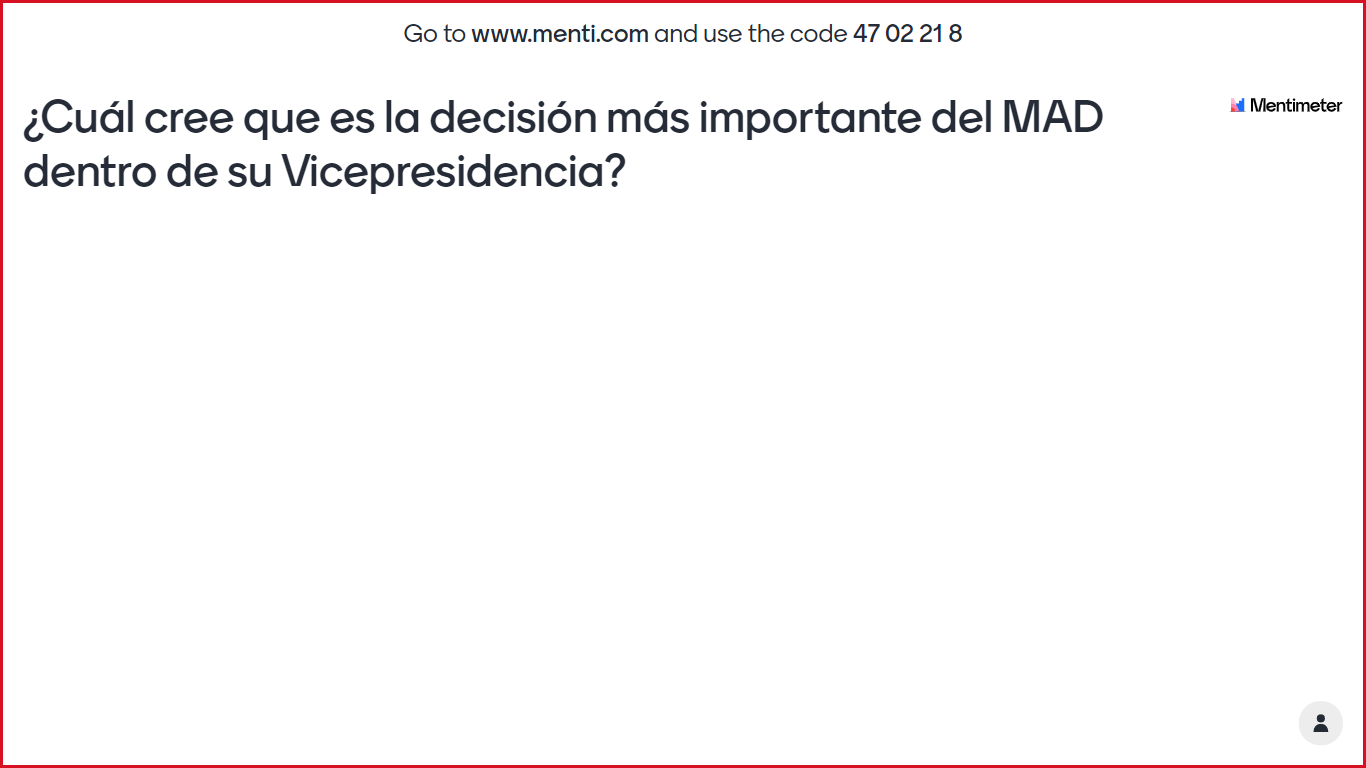 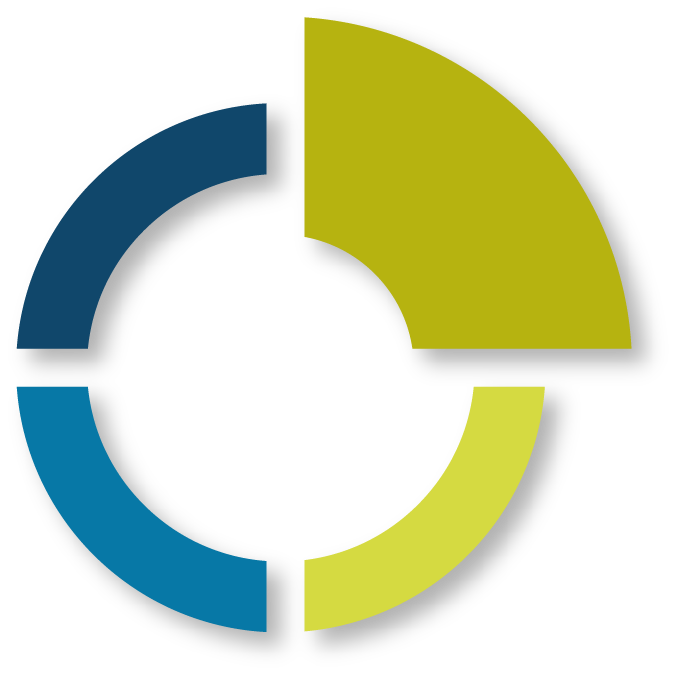 Modelo de Relacionamiento
100%
4
Relación clara Matriz - Filiales (Ecopetrol – Cenit y Cenit con sus filiales).
Etapas de negociación y de acuerdo con las filiales.
Modelo de Relacionamiento para 11 de 12 macroprocesos.
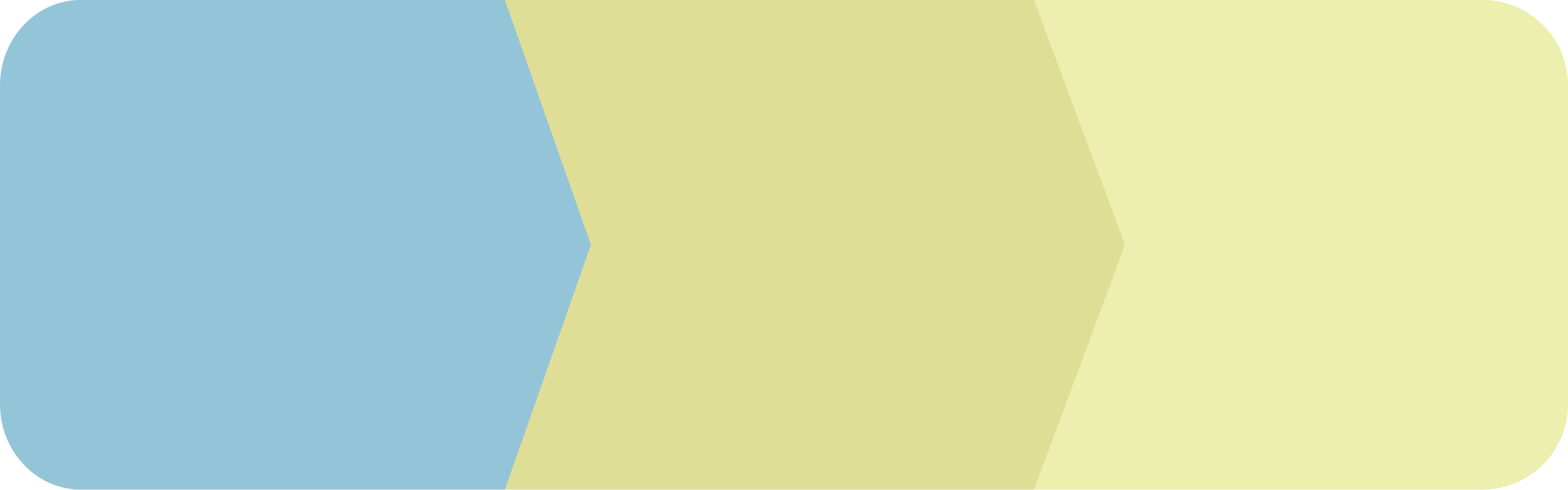 Implementación
Negociación
Aprobación
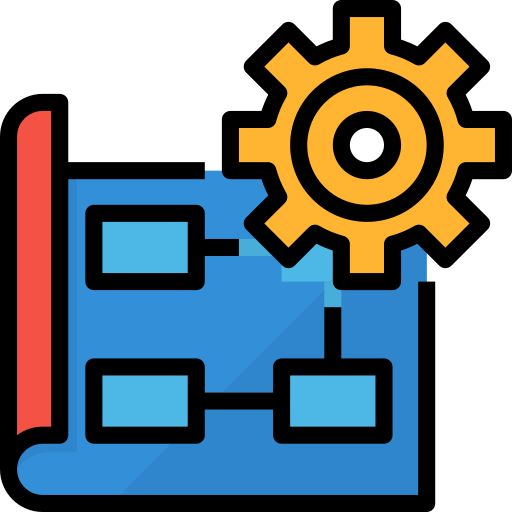 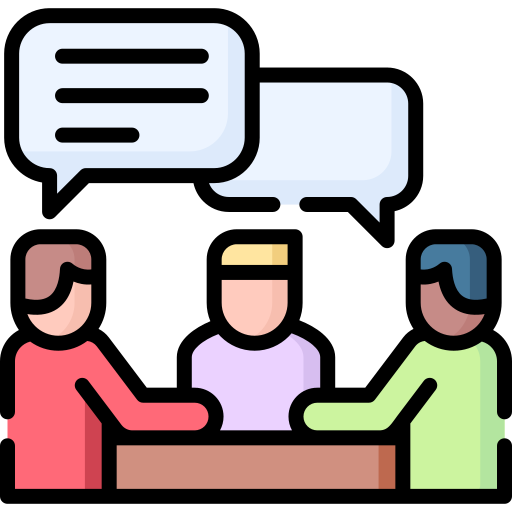 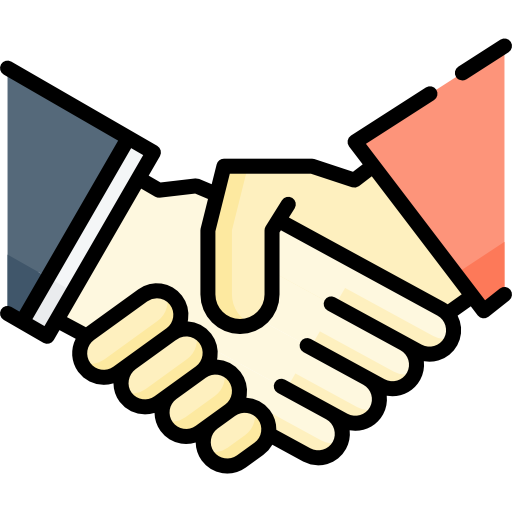 Modelo de Relacionamiento – Talento Humano
Extendemos nuestro relacionamiento con las filiales en…
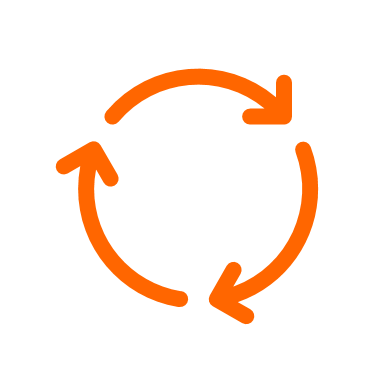 Dirección
Control
Servicio
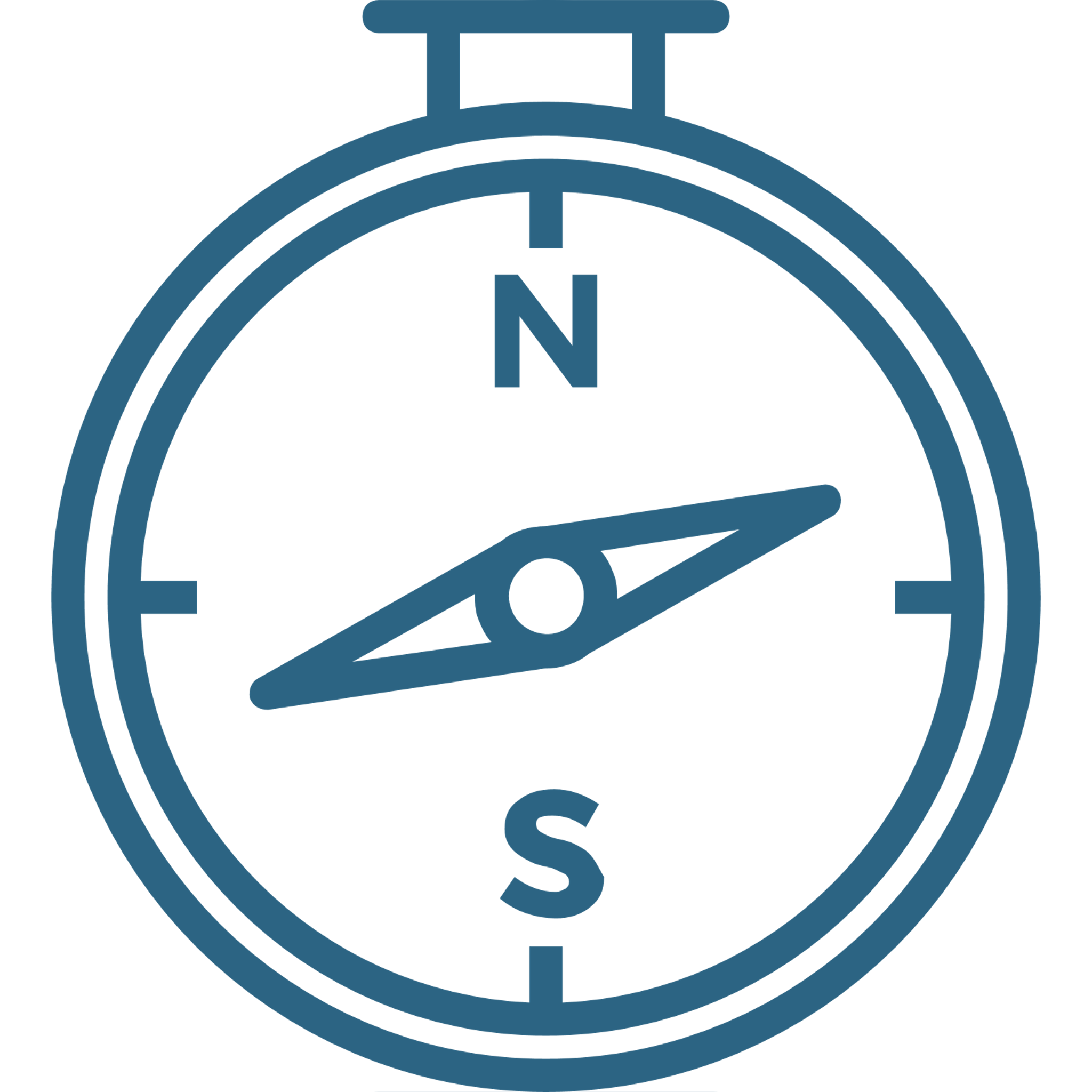 Hoy: 
Monitoreo del desempeño de los objetivos principales
Verificación del reporte de planta con la información requerida por casa Matriz,
Sucesión de cargos críticos del Segmento 
Planes de sucesión de cargos de reporte Presidente/Gerente General y cargos de liderazgo.
Hoy: 
Recomendación de candidatos para Presidente y/o Gerente General de las filiales
Se comparten los objetivos principales y comunes de talento Humano.
Hoy: 
Gestión los diseños organizacionales de las filiales 
Valoraciones de los cargos del Segmento de Transporte, y los acuerdos con firmas para contratar de manera rápida y con tarifas estándar para el Segmento
Se comparten candidatos para el cubrimiento de las vacantes del Segmento de Transporte
Valoraciones de cargos y Estudio de Competitividad salarial. 
Elementos transversales de política de compensación y del portafolio de beneficios. 
Estructura salarial.
Planificación, monitoreo y verificación de las movilidades del Segmento de Transporte 
Mapa de cargos 
Diseños de Estructura organizacional
Esquema de compensación del Presidente / Gerente General de las filiales. 
Negociaciones colectivas con los sindicatos.
Ciclo de evaluación de desempeño para los Presidentes, Directores y Gerentes Generales.
Programas de diversidad, desarrollo, liderazgo, cultura, bienestar y ambiente laboral.
Gestión de relaciones laborales y sindicales.
Estrategias de comunicación y/o campañas de publicidad para el Segmento de Transporte sobre las comunicaciones externas / Internas.
Verificar el ajuste y la aplicabilidad de la Compensación variable 
Verificar condiciones de remoción del Presidente y/o cargos de reporte al Presidente, su viabilidad jurídica-laboral, para emitir una recomendación sobre el plan de desvinculación.
Verificar cumplimiento de los lineamientos frente a las negociaciones colectivas con los sindicatos del Segmento de Transporte
Gestionar acuerdos con terceros para impulsar programas de diversidad e inclusión en el Segmento de Transporte
Gestionar acuerdos con terceros que amplíen la oferta de beneficios.
Compartir mejores prácticas en metodologías para la gestión y medición del ambiente laboral
Las actividades que se hacen hoy no están documentadas / oficializadas
27
Modelo de Relacionamiento – Excelencia Empresarial
Extendemos nuestro relacionamiento a las filiales en…
Servicio
Control
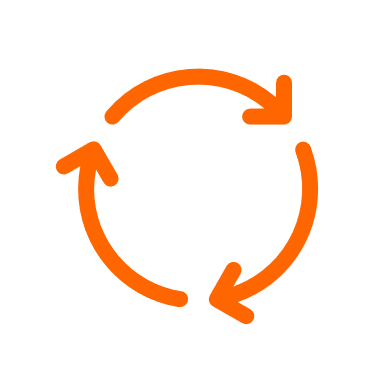 Dirección - Lineamientos, Metodologías, Parámetros
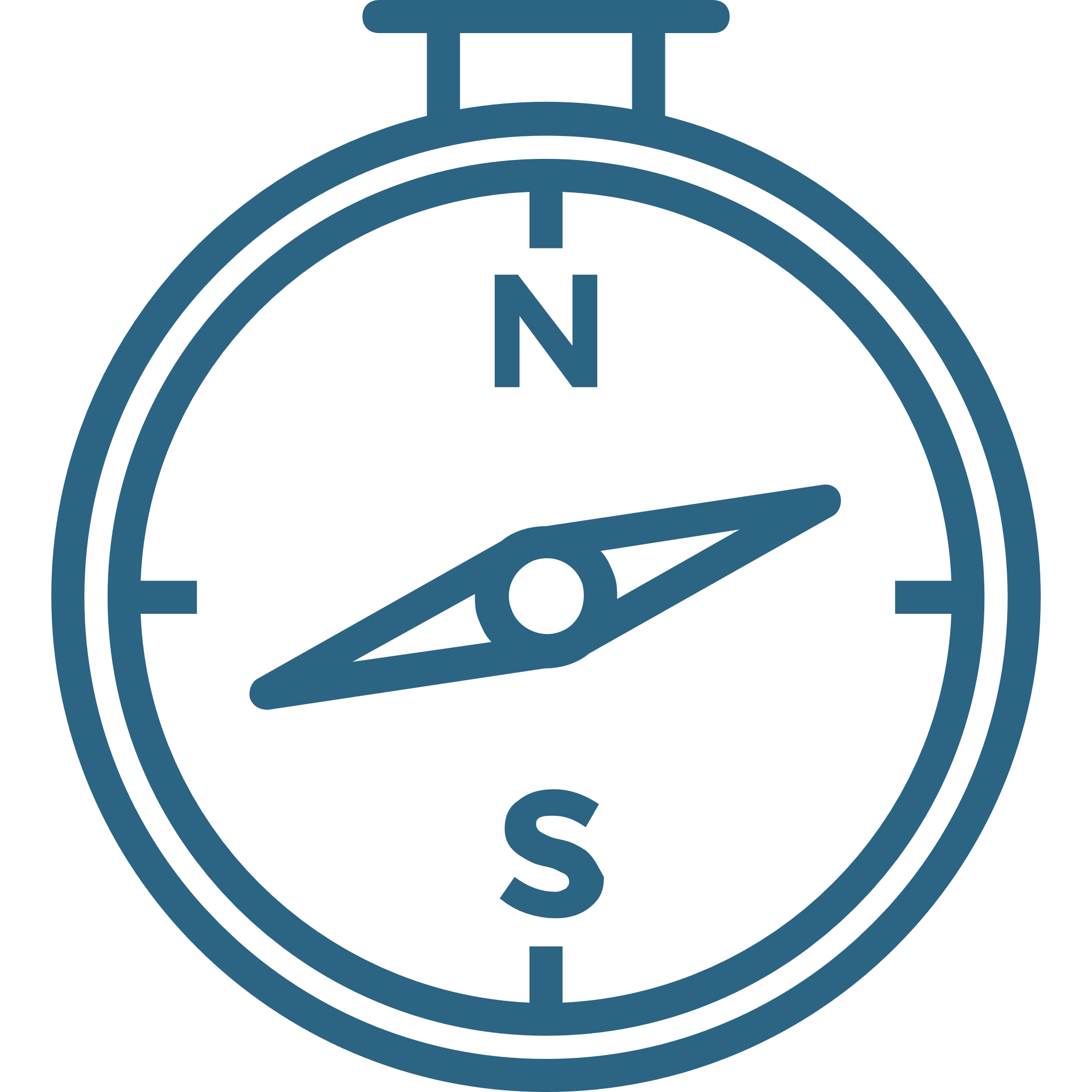 Compartir buenas prácticas frente a Política Integral y propósito superior
Compartir Metodología de diseño y gestión del modelo de procesos
Compartir buenas prácticas del Sistema Integral de Gestión
Compartir metodologías (ágiles) que apalanquen la mejora continua
Compartir buenas prácticas del Modelo de Gestión del Cambio
Compartir buenas prácticas del Modelo de Gestión del Conocimiento
Las actividades que se hacen hoy no están documentadas / oficializadas
28
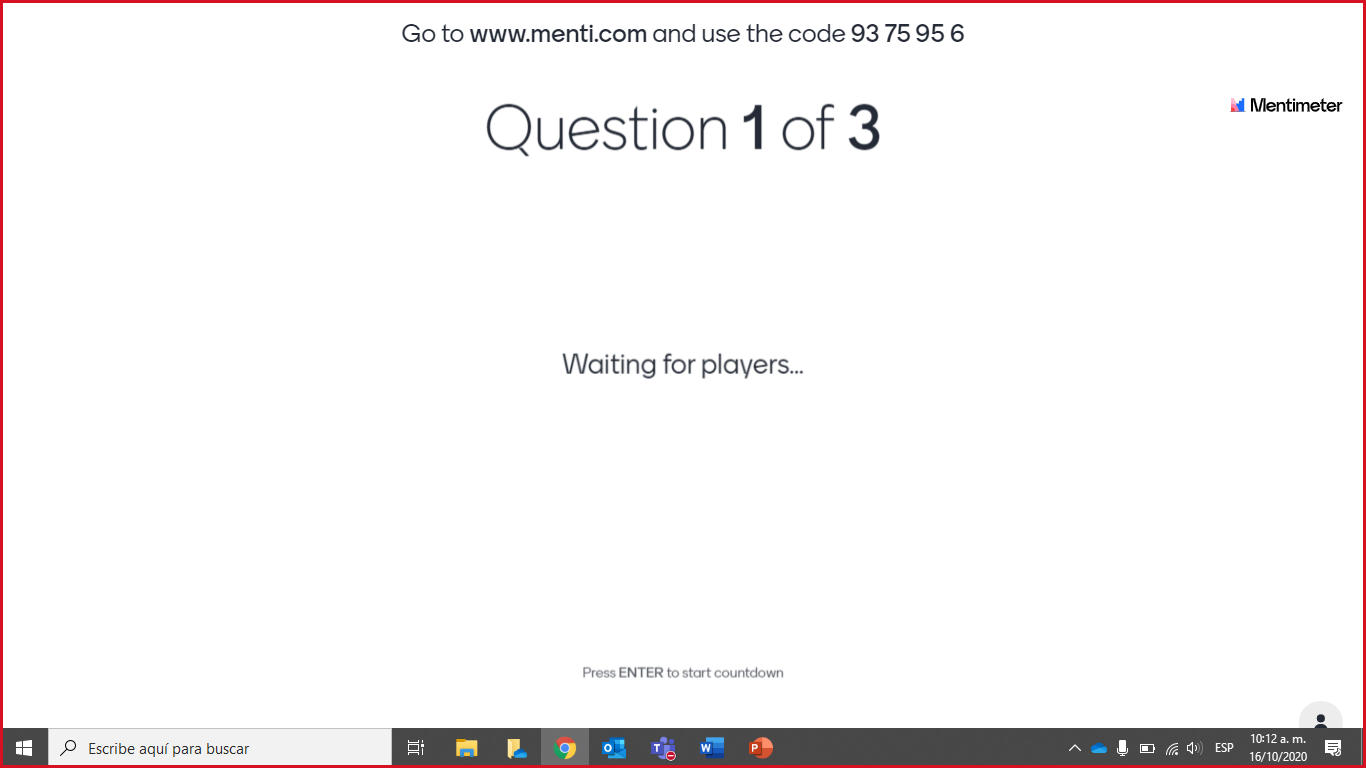 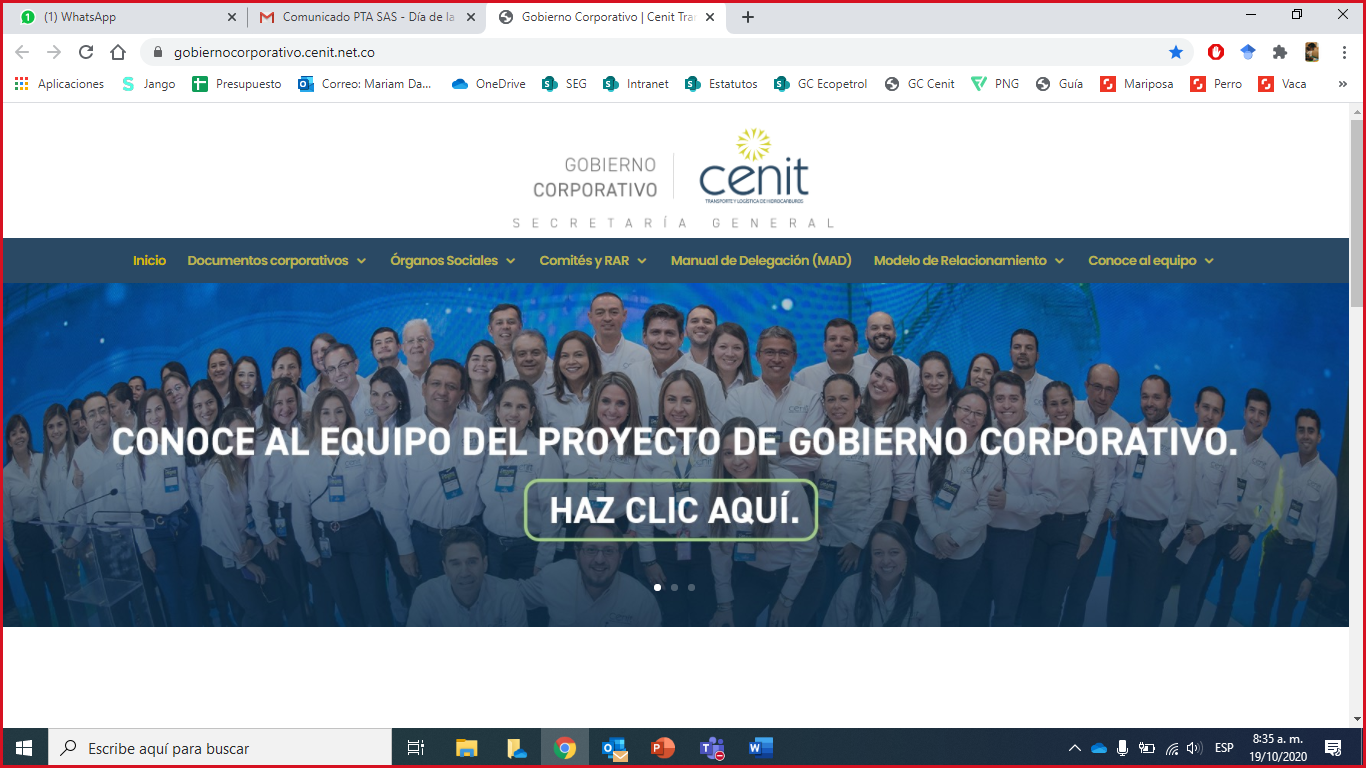 Vídeo Comité Directivo